Dime con quién andas: Las Bases de Datos Bibliográficas como Herramientas de Medición
Jane M. Russell Barnard
Instituto de Investigaciones Bibliotecológicas y de la Información, UNAM
jrussell@unam.mx
En colaboración con Shirley Ainsworth, Instituto de Biotecnología, UNAM
ENCOMIENDA

Intervención como usuaria de bases de datos y de las necesidades de los investigadores del área bibliométrica:  ¿Qué, porqué y para qué?


INTERROGANTES PARA PONDERAR

¿Qué se puede medir con las bases de datos bibliográficas?
¿Qué queremos medir con las bases de datos bibliográficas?
CONTENIDO
La Bibliometría y la Bibliometría Evaluativa

El Marco Teórico Metodológico de la Bibliometría Evaluativa

Los Estudios Bibliométricos y los Indicadores Bibliométricos

Las Necesidades de los Investigadores del Área Bibliométrica: Acerca de los datos, formas de búsqueda, análisis de resultados, formatos de descarga, y de los indicadores. 

A manera de conclusión.
EL DESARROLLO DE LA BIBLIOMETRÍA
Pritchard en 1969 definió a la Bibliometría como la aplicación de los métodos matemáticos y estadísticos a los libros y otros medios de comunicación.

Bibliometría Evaluativa: se centra principalmente en la evaluación de la actividad científica, y específicamente en los aspectos de la calidad del desempeño científico (Narin, 1976).

Bibliometría es el campo de la ciencia que se ocupa del desarrollo y la aplicación de medidas cuantitativas e indicadores para las ciencias y la tecnología, sobre la base de la información bibliográfica (Van Leeuwen, 2004).
LA BIBLIOMETRÍA EVALUATIVA HOY EN DÍA
En la actualidad se utilizan técnicas avanzadas de análisis y visualización, tales como: el análisis de redes sociales y la minería de textos y datos.

Las fuentes más utilizadas son las bases de datos bibliográficas y los contenidos de las revistas, a pesar de la existencia de nuevas fuentes de estudio en el entorno de la web. 

La evaluación de las instituciones y comunidades científicas a través de su producción, citas, colaboraciones, referencias, y patrones de comunicación.
¿PARA QUÉ  Y A QUIÉNES SIRVE LA BIBLIOMETRÍA EVALUATIVA?
Para indagar el comportamiento de los procesos de producción y comunicación científica, mediante la utilización de métodos y modelos matemáticos e indicadores científicos.  

Sirve para proveer datos útiles (base medible) a los tomadores de decisiones en materia de política científica nacional e institucional, y editores de las revistas científicas.  

Asimismo, provee datos y propone nuevos métodos para dar seguimiento a las líneas de investigación, así como para construir y guiar futuras investigaciones en el campo.
EL MARCO TEÓRICO METODOLÓGICO
EVALUACIÓN DE LA CIENCIA 
Contextualización e interpretación de los datos
Datos e Indicadores Bibliométricos
Selección, procesamiento, organización y análisis de datos
Bases de Datos Bibliográficas
Selección por tema, calidad y alcance
Revistas Científicas
Revisión por pares
Comunidad científica y su Ciencia
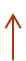 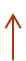 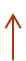 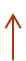 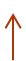 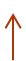 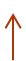 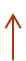 ESTUDIOS BIBLIOMÉTRICOS E INDICADORES BIBLIOMÉTRICOS: CONCEPTOS DIFERENTES
Un estudio bibliométrico responde a una serie de preguntas de investigación por medio del análisis e interpretación en contexto, de datos sustentados en la medición de los procesos de producción y comunicación científica. 

Los indicadores bibliométricos  sirven para hacer rankings (jerarquías) de autores, instituciones, países, revistas, disciplinas, citas, entre otros. Ofrecen un panorama parcial y fragmentado, a través de mediciones pre-establecidas e información pre-procesada. Tiene limitaciones para analizar, comparar y visualizar datos/resultados.
LAS NECESIDADES DE LOS INVESTIGADORES DEL ÁREA BIBLIOMÉTRICA: A GRANDES RASGOS
Contar con datos completos, estables (en el tiempo y el espacio) y normalizados. 

Búsquedas flexibles y avanzadas combinando estrategias y relacionando campos diferentes, y con diferentes opciones de formatos de descarga de los datos para su manejo posterior.
ACERCA DE LOS DATOS
Información disponible y detallada acerca del contenido y alcance de los registros de la base de datos como son: periodo, revistas procesadas y sus criterios de selección, campos científicos, tratamiento de los datos: normalización; asignación de temas; indexación completa "cover-to-cover" o selectiva. 

Datos actualizados: información, su procesamiento e inclusión a la base al día.

Datos representativos: tomando en cuenta la cobertura de la base.

Datos fiables: sin lagunas y sin errores; libres de ambigüedad.

Datos relevantes: correspondencia con las preguntas de investigación.
ACERCA DE LOS DATOS (cont.)
Datos completos: cubre todos los campos del registro bibliográfico incluyendo citas, referencias, resumen, fuentes de financiamiento, etc. y DOIs, ligas al texto completo.

Datos ligados: relaciona cada autor con su institución.  

Datos normalizados: autores e instituciones: debe indicarse si los campos son normalizados o no. Uso de identificadores digitales persistentes de autoría, Orcid, ResearcherID.

Datos comparativos en el tiempo y el espacio (universo estable).
ACERCA DE LAS FORMAS DE BÚSQUEDA
Selección y combinación de todos los campos disponibles con consultas y comandos avanzados (no solamente operadores booleanos). 
Incluir y excluir campos y registros (aplicar filtros).

La opción de correr APIs (Application Programming Interfaces) para minería de textos y datos.
Metadatos en formatos conformes con estándares como OAI.
ACERCA DE LOS RESULTADOS DE LA BÚSQUEDA
Las bases de datos modernas ya ofrecen:

Análisis interactivo de resultados en línea.

Visualización de resultados en programas que permitan el manejo de los datos vía web o bien con software cliente.
ACERCA DE LOS FORMATOS DE DESCARGA
Opciones de exportación de datos en diferentes formatos estándar  (Endnote, RIS, CSV/Excel, XML, HTML, texto) para su posterior análisis y manipulación en distintos ambientes, como para visualizar redes sociales.

Descargar todo el registro o campos  específicos seleccionados por el usuario en el momento …
no a través del correo electrónico.

Formar conjuntos grandes de registros y descargar  todo o por partes, bloques de 500 registros como mínimo.
A MANERA DE  CONCLUSIÓN
La calidad de un producto depende del material del que está hecho y el procesamiento utilizado para darle forma. 

Por ende, los estudios bibliométricos, así como los indicadores bibliométricos, dependen en gran medida, de las fuentes utilizadas  para su generación y en particular, de contar con datos completos, estables y normalizados , y versatilidad y opciones para su descarga y manejo.
Revi
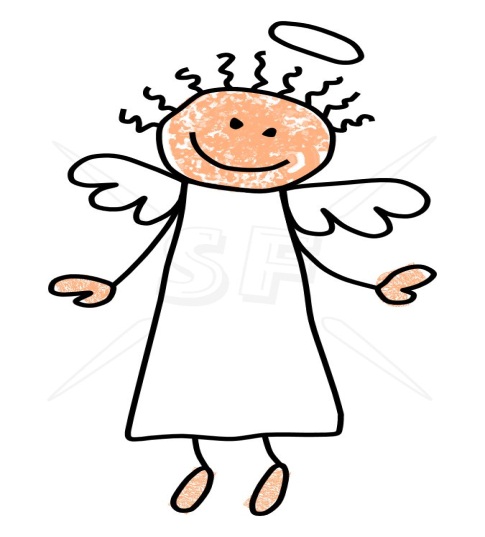 Dime con quién andas (qué base de datos) y yo te diré la calidad de tus resultados. 


MUCHAS GRACIAS
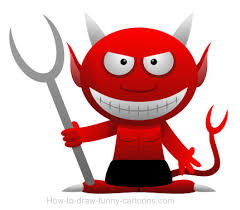